Take a step forward
Civil workshop against social discriminations and xenophobia
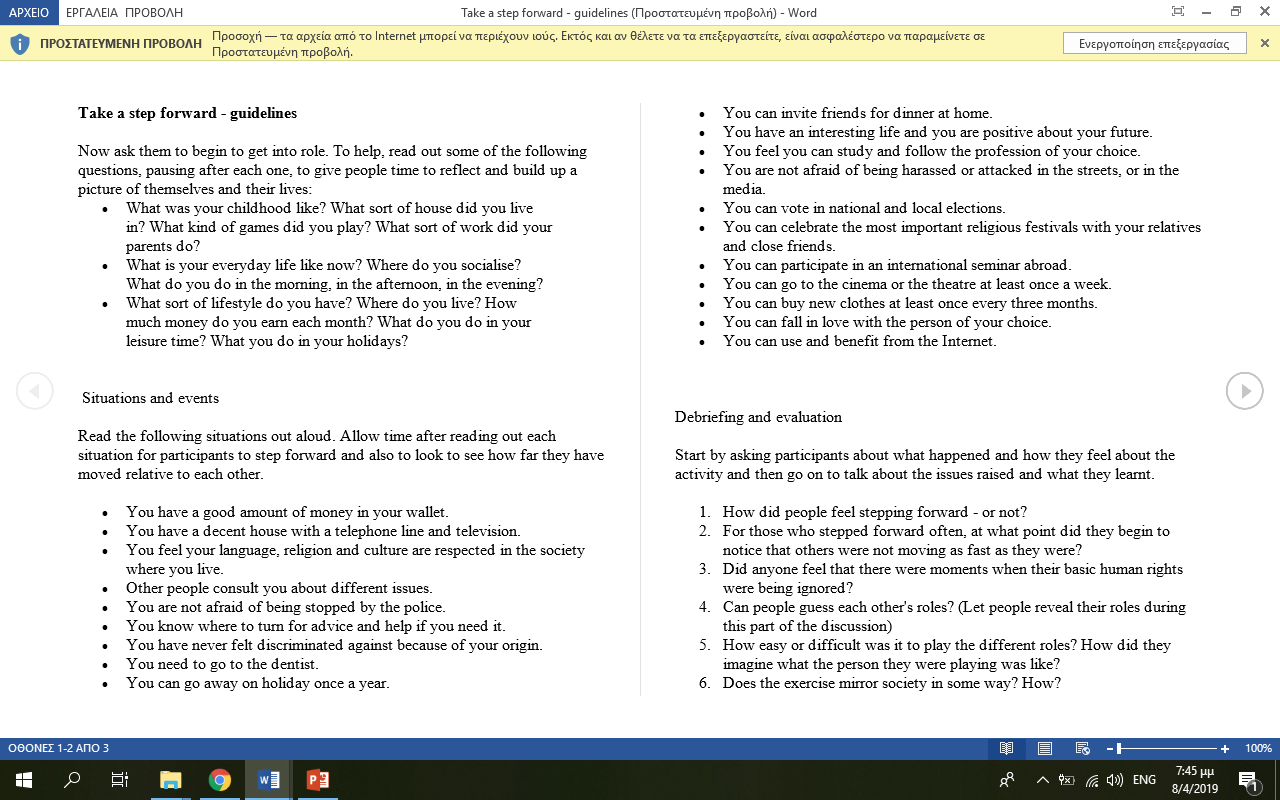 The roles…
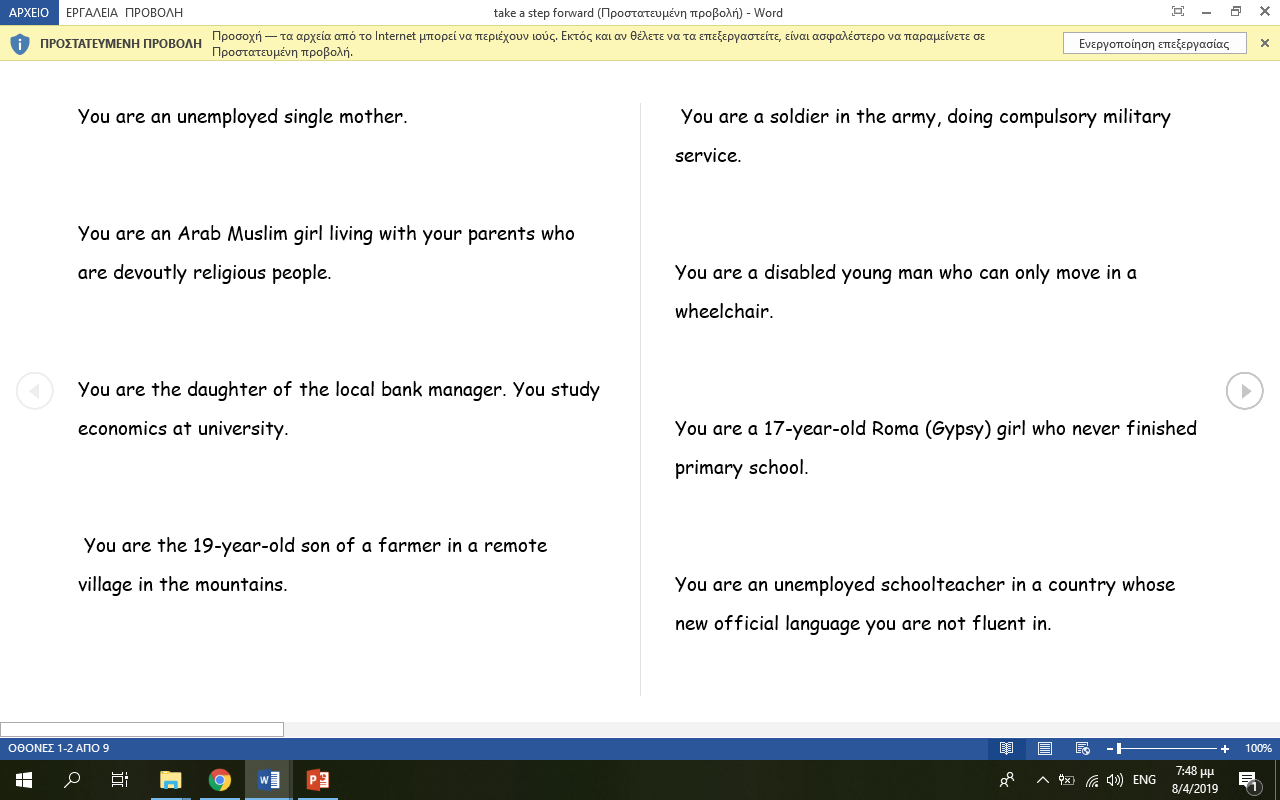 More roles…
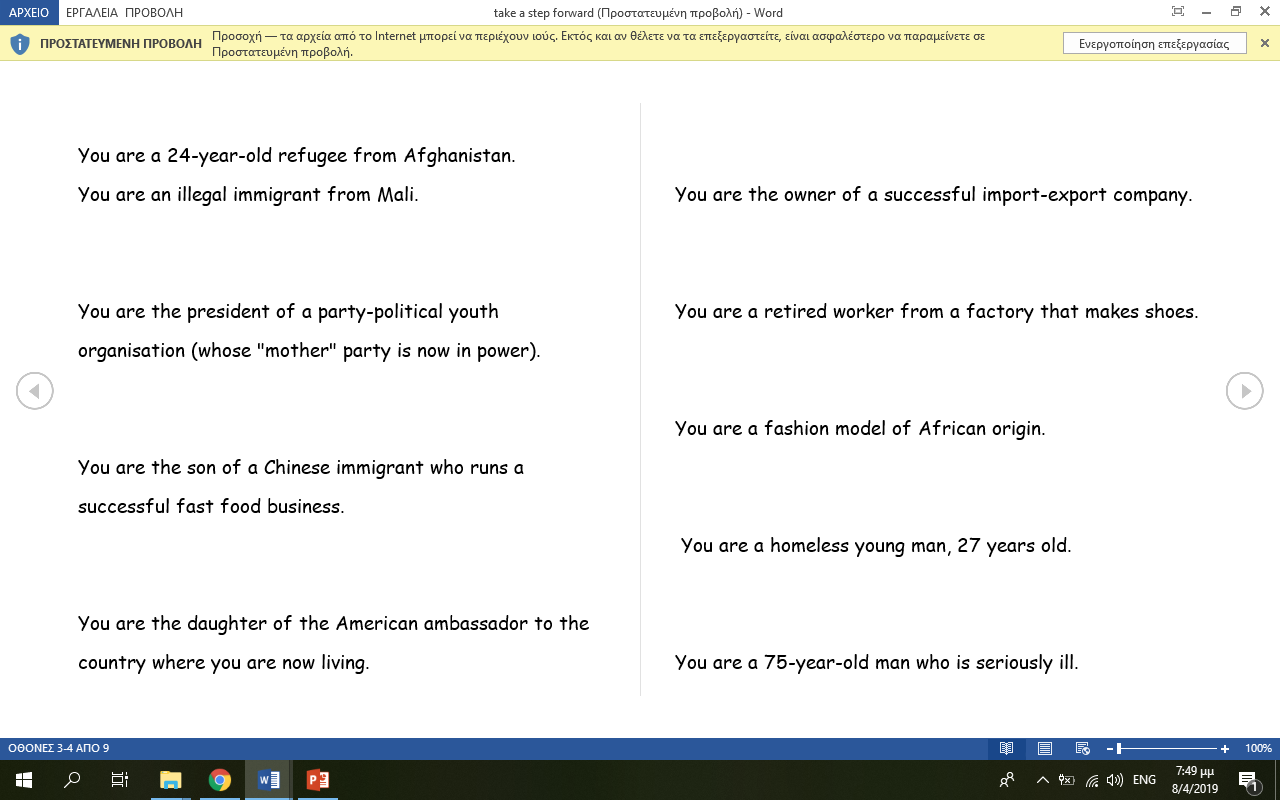 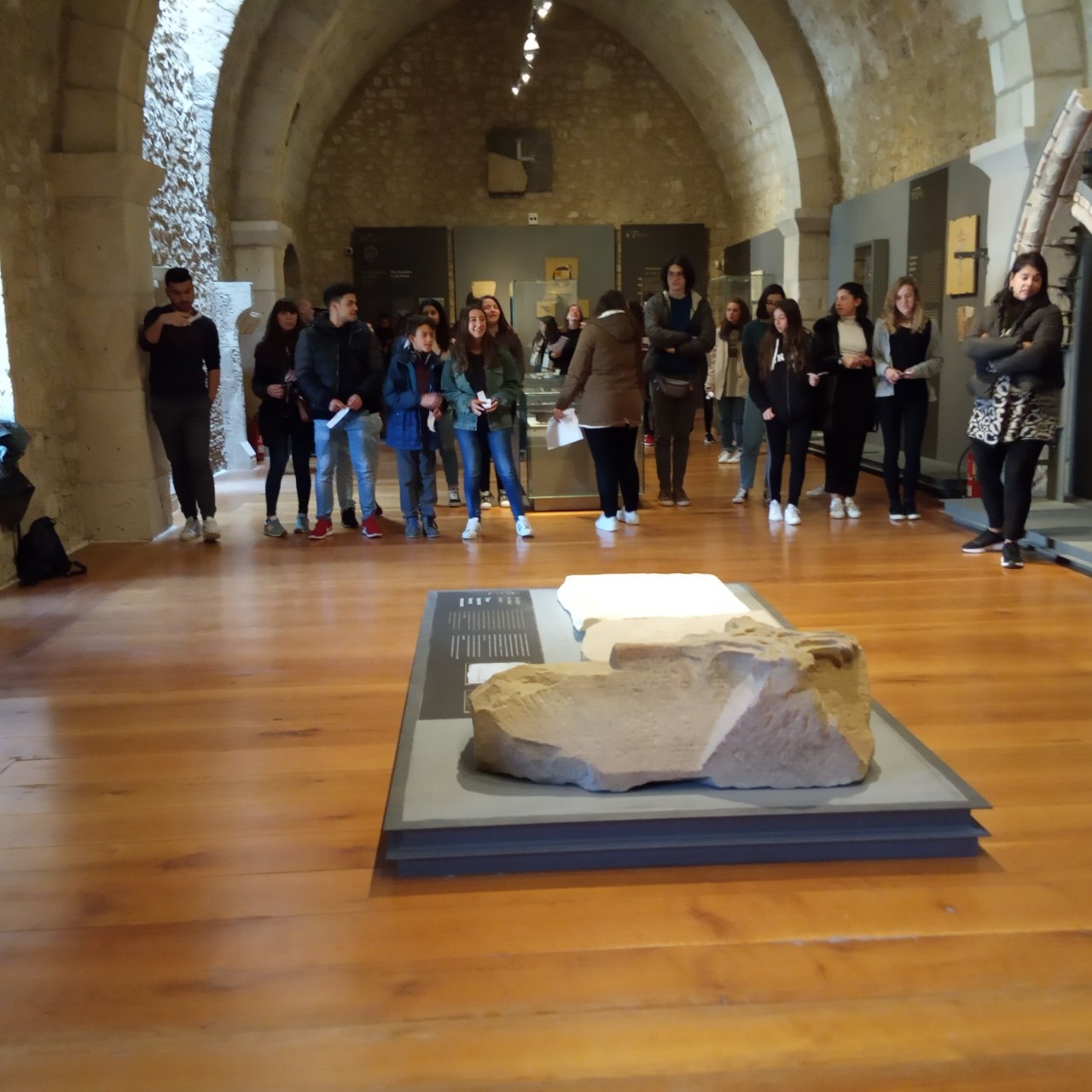 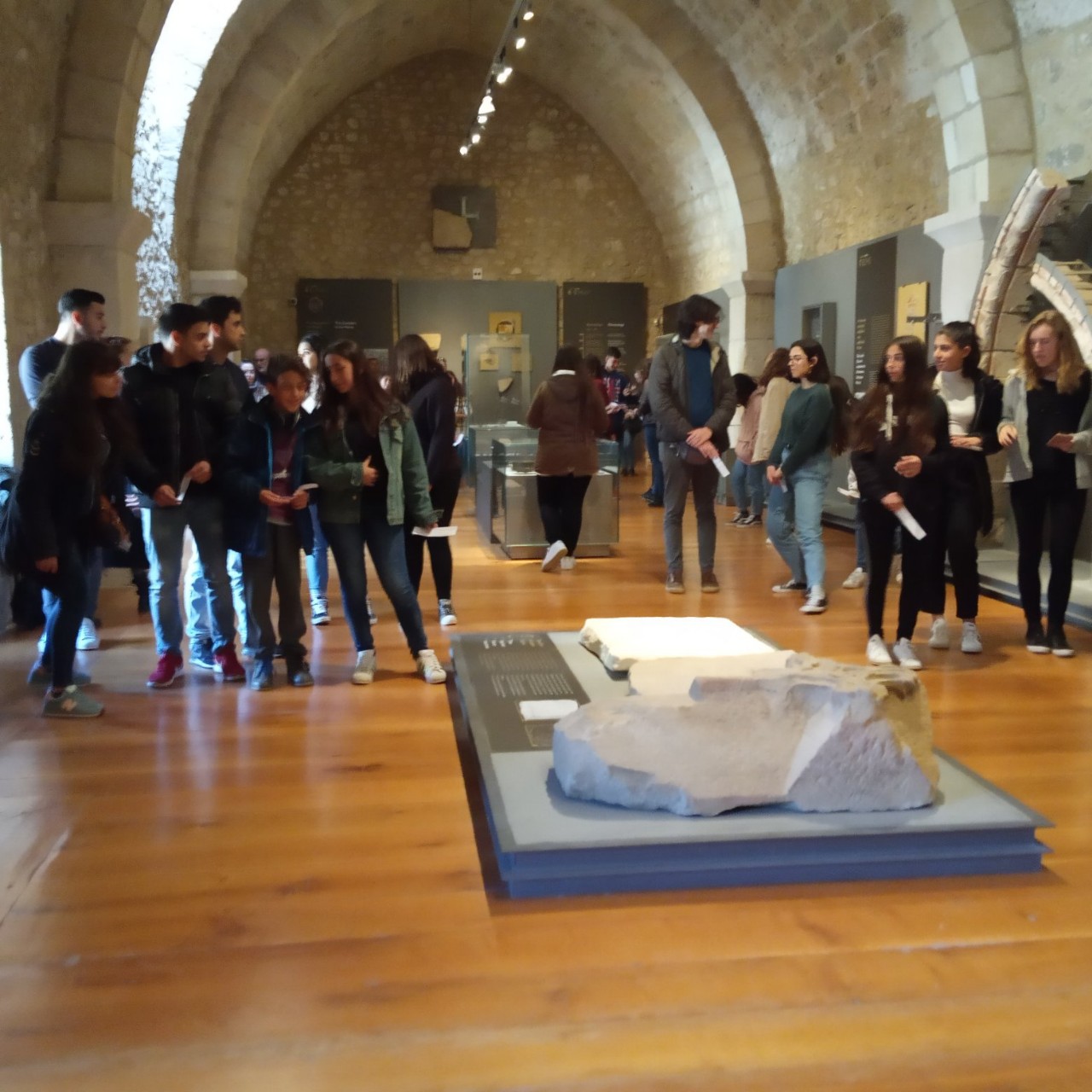 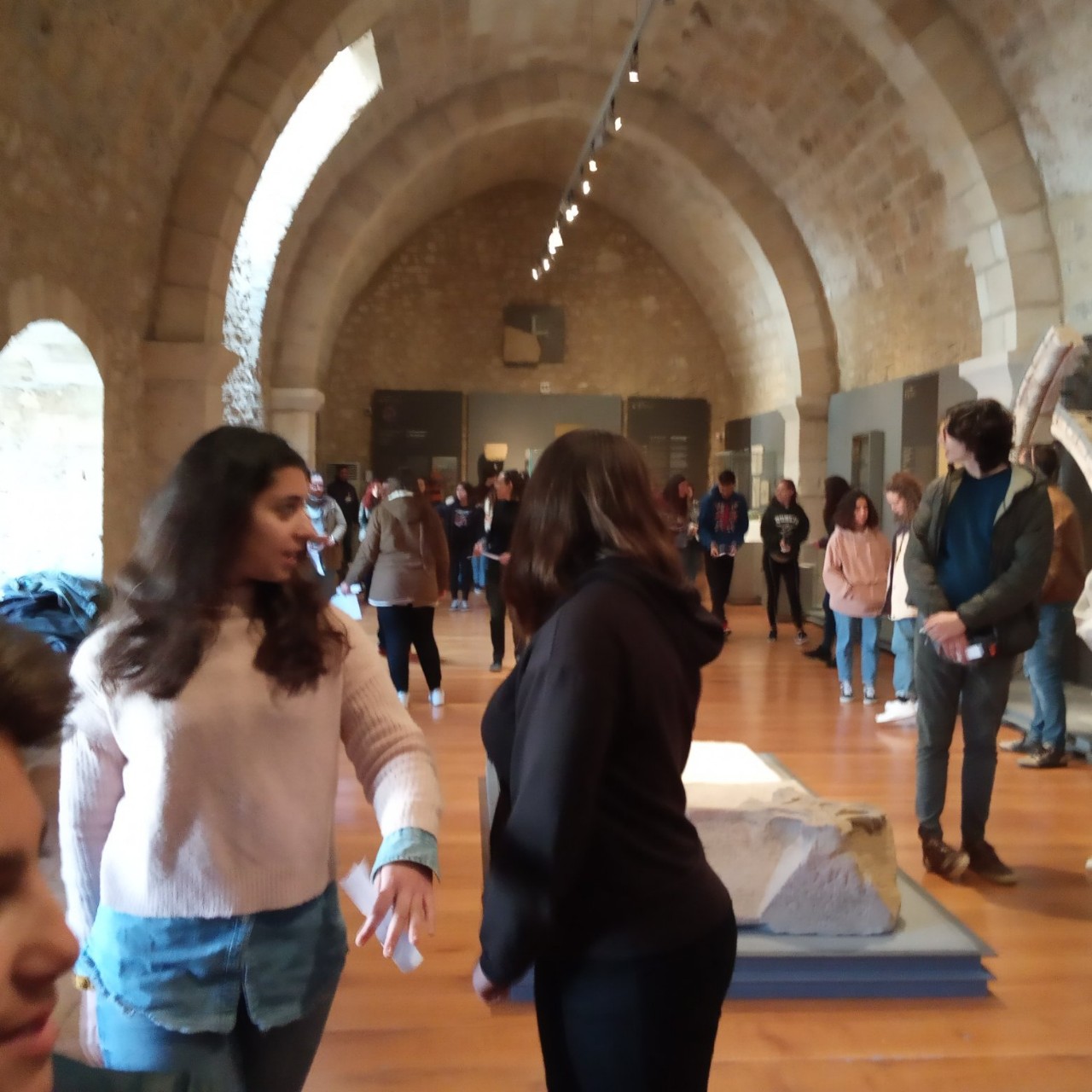